BOÎTE À OUTILS PLAN 4 RING
Cadre pour l’introduction de l’anneau à la dapivirine et perspectives clés
PROMISE
Préparation aux opportunités qu’offre l’anneau par le soutien à l’introduction sur le marché et l’échange de connaissances
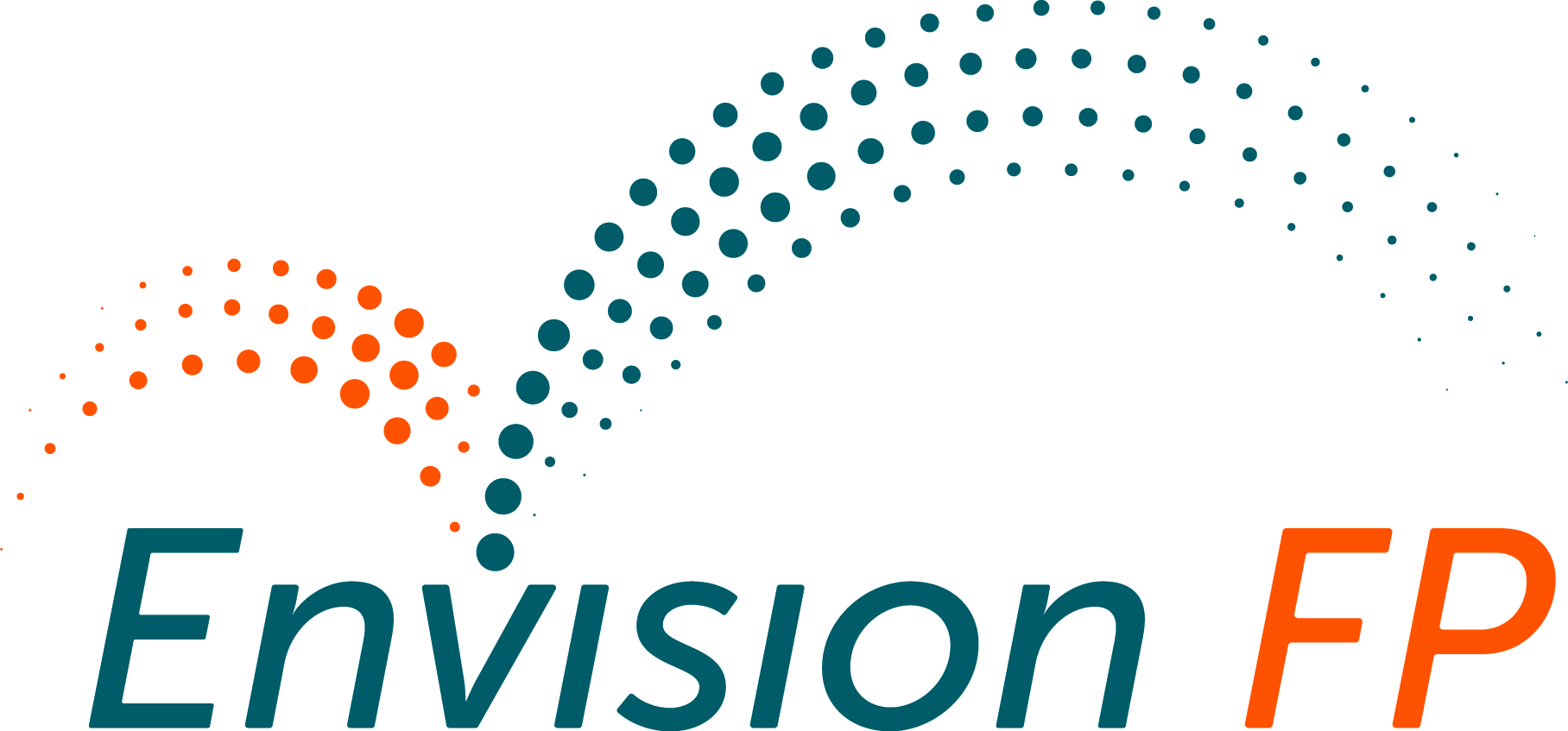 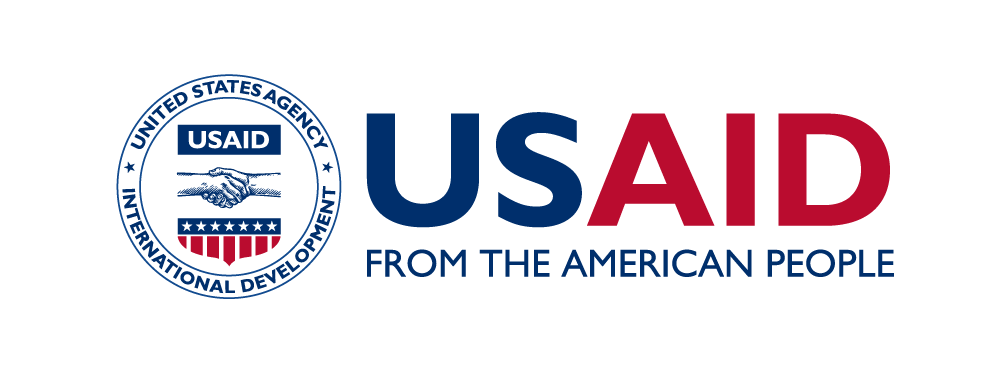 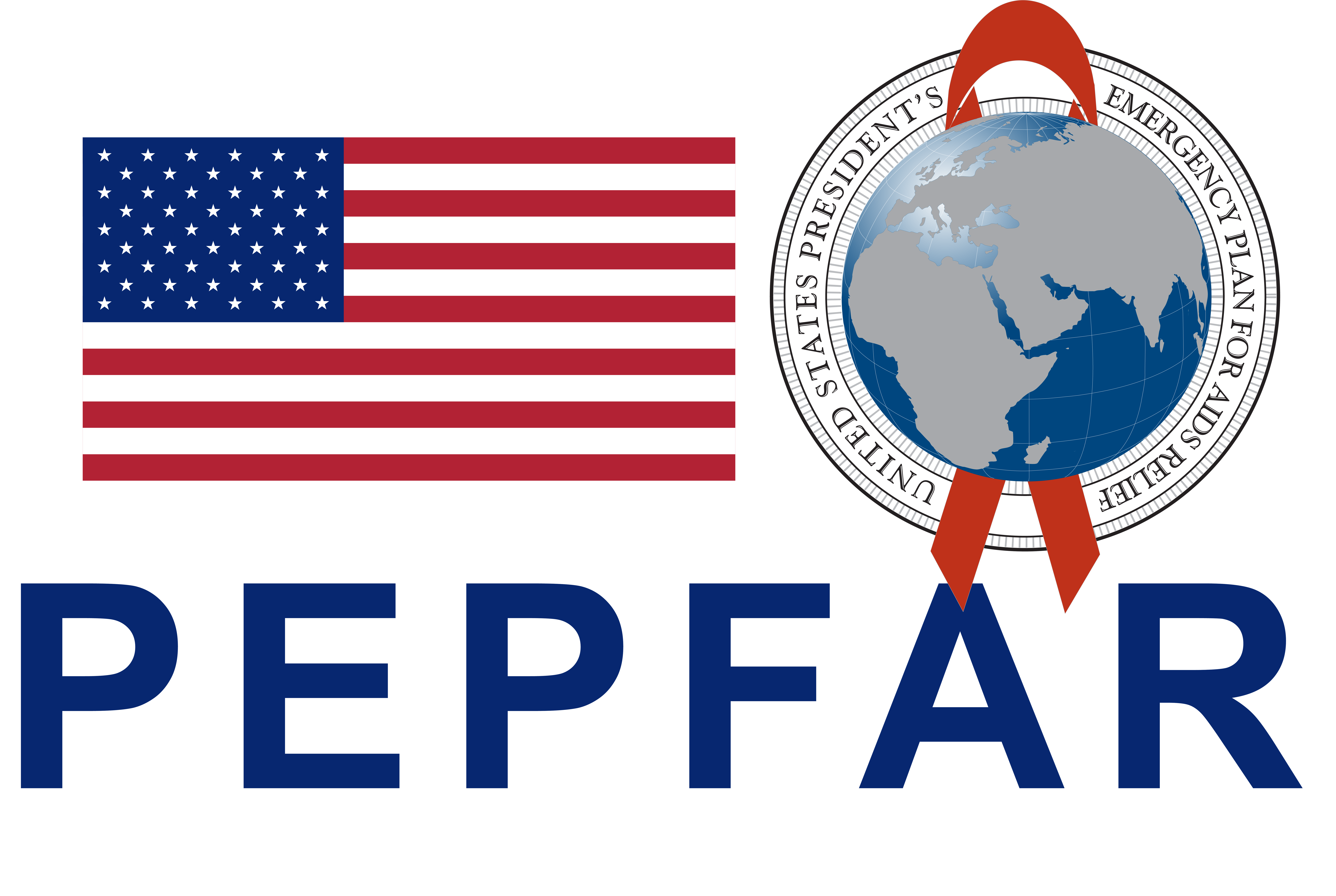 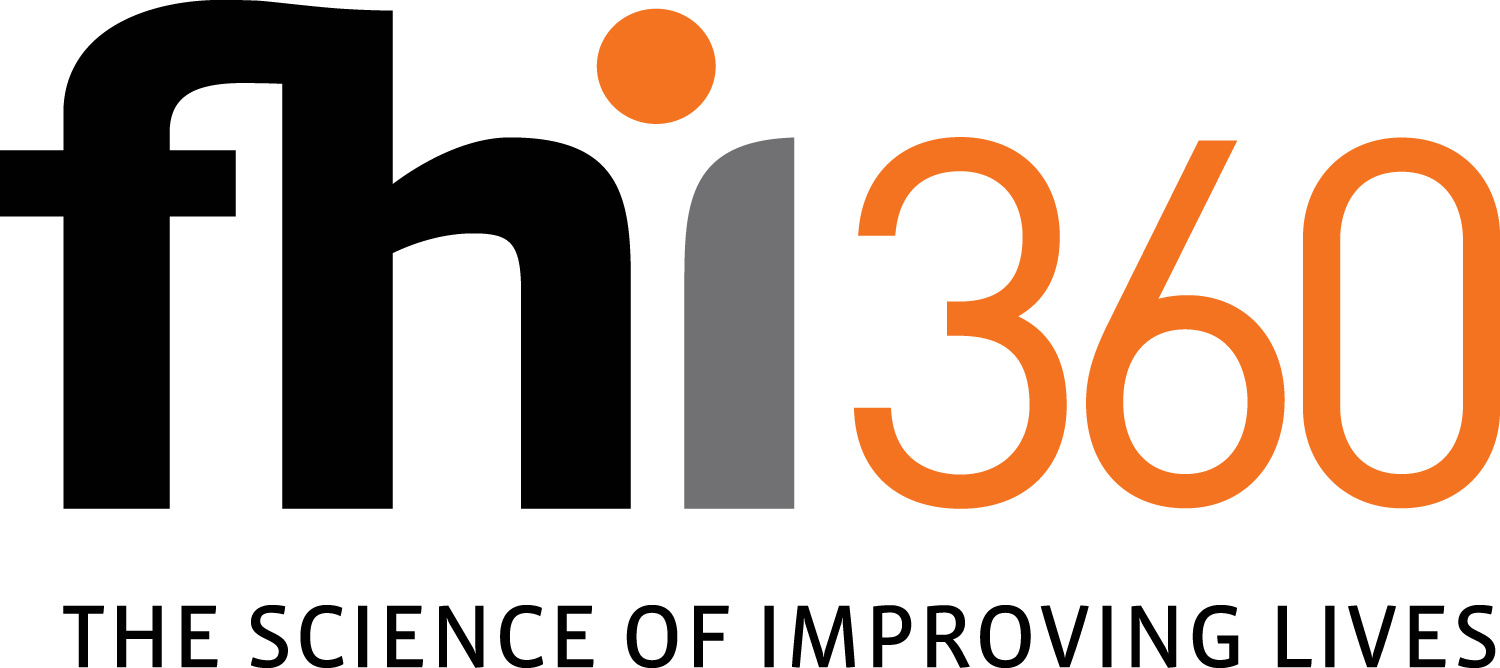 Ce document fait partie de la BOÎTE À OUTILS PLAN 4 RINGun ensemble de ressources et d’outils conçus pour aider à planifier l’introduction et la mise à l’échelle de l’anneau à la dapivirine. Il est possible de télécharger la table des matières de la boîte à outils détaillée ci-dessous sur:
www.prepwatch.org/plan4ring-toolkit
Modèle d’analyse des canaux de prestations de services 
Évaluations de la préparation des établissements
Points à prendre en compte concernant la formation des prestataires de soins de santé
Modèle de protocole d’étude de mise en œuvre
Guide de conception pour la création de la demande 
Leçons tirées de la création de la demande
Points à prendre en compte pour le suivi et l’évaluation
Cadre pour son introduction 
Modèle d’analyse de la situation 
Modèle de directives
Modèle d’analyse des scénarios de déploiement
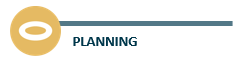 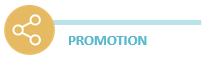 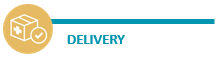 PLANIFICATION
PROMOTION
DISTRIBUTION
Les ressources présentées dans cette boîte à outils ont été rendues possibles grâce au généreux soutien du peuple américain par l’intermédiaire de l’Agence américaine pour le développement international (USAID) et le Plan présidentiel d’urgence d’aide à la lutte contre le sida (PEPFAR), par le biais de plusieurs accords de coopération, notamment le Consortium OPTIONS (AID-OAA-A-15-00035), la Collaboration PROMISE (AID-OAA-A-15-00045) et la Collaboration CHOICE (#7200AA19CA00002 et #7200AA19CA00003). Le contenu relève de la responsabilité de ces projets et ne reflète pas nécessairement les opinions de l’USAID ou du gouvernement des États-Unis.
2
Introduction
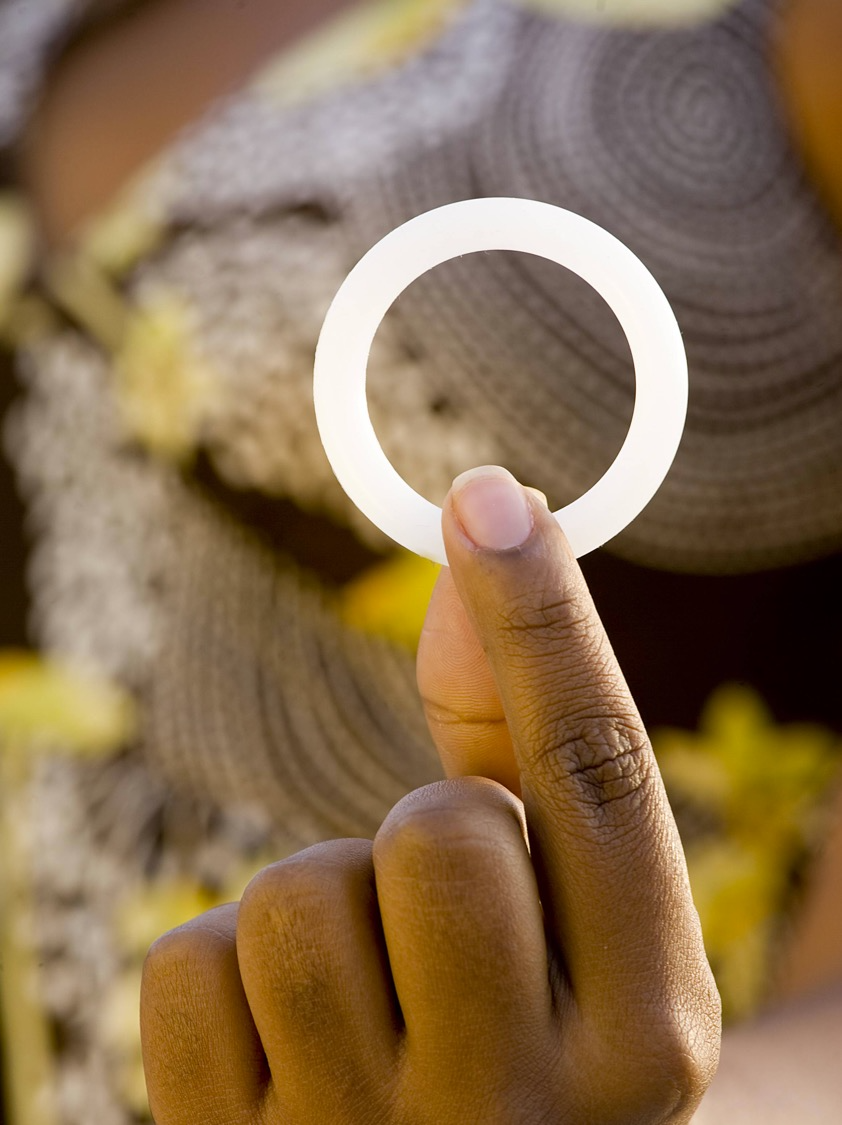 L’objectif de cette analyse est de mettre en exergue les points forts, les défis et les questions clés anticipés concernant l’introduction de l’anneau vaginal mensuel à la dapivirine (« l’anneau de PrEP » ou « l’anneau ») en Afrique sub-saharienne. Cette analyse repose sur plusieurs éléments, dont des recherches complémentaires et des entretiens avec des parties prenantes clés au Kenya, en Afrique du Sud et au Zimbabwe. 
Cette analyse peut être utile aux décideurs politiques, aux responsables de la mise en œuvre et à d’autres personnes qui planifient l’introduction de l’anneau et d’autres méthodes biomédicales de prévention du VIH. Des analyses détaillées pour le Kenya, l’Afrique du Sud et le Zimbabwe seront disponibles sur PrEPWatch.org et un modèle pour mener une analyse similaire est disponible dans le cadre de la boîte à outils Plan 4 Ring.
3
Présentation de l’anneau de PrEP
Ce cadre de chaîne de valeur a été utilisé dans plusieurs pays pour planifier l’introduction de la PrEP orale. Il a été adapté pour l’anneau de PrEP afin d’identifier les étapes nécessaires à l’introduction et à la mise à l’échelle de l’anneau dans cinq grandes catégories et dans les canaux de distribution prioritaires. Il peut également être utilisé pour suivre les progrès réalisés par les différents partenaires dans l’introduction de l’anneau.
Cadre pour l’introduction de l’anneau de PrEP
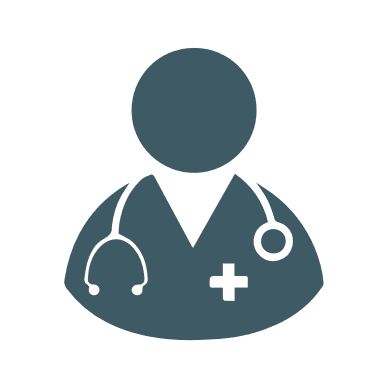 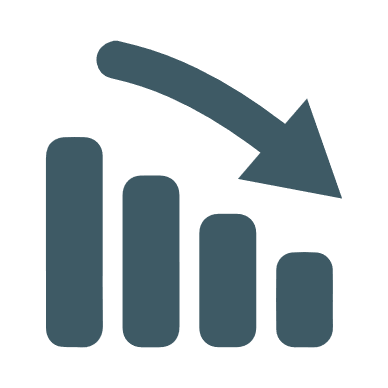 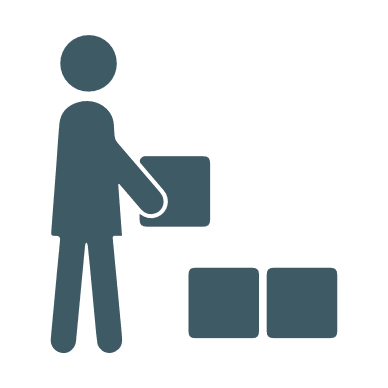 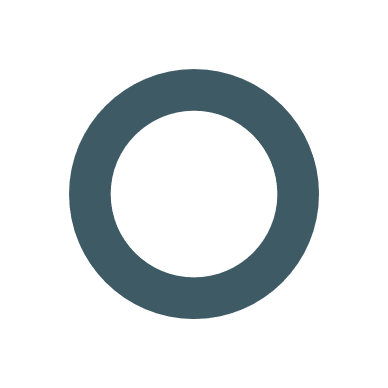 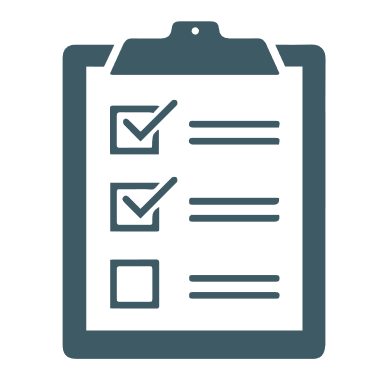 PLANIFICATION & 
BUDGÉTISATION
GESTION DE LA CHAÎNE D’APPROVISIONNEMENT
PLATEFORMES DE DISTRIBUTION DE L’ANNEAU DE PrEP
ADOPTION ET 
UTILISATION EFFICACE
SUIVI
4
Thèmes émergents
Les parties prenantes clés des différents pays ont mis en exergue des thèmes récurrents relatifs à l’introduction de l’anneau.
Dans tous les pays, les parties prenantes notent l’intérêt que présente l’introduction de l’anneau comme nouvelle méthode de prévention du VIH et pour proposer un choix plus large, en particulier pour les femmes, les adolescentes et les jeunes femmes (AGYW) qui ont pu avoir des difficultés à utiliser la PrEP orale de manière régulière.  
En s’appuyant sur les expériences et les leçons tirées de la PrEP orale, les parties prenantes pensent que l’anneau sera facile à introduire.
L’anneau peut être intégré dans les plans, les politiques et les cadres de suivi déjà existants pour la PrEP orale.
Les processus conçus pour l’engagement des parties prenantes et des communautés, l’élaboration de politiques et la formation des prestataires peuvent aussi être mis à profit pour l’anneau.
Dans certains pays, une mise à l’échelle de la PrEP orale est en cours, ce qui offre la possibilité d’introduire l’anneau d’emblée, en même temps que la PrEP orale dans les régions où celle-ci est en cours d’introduction. 
La plus grande différence concernant l’anneau par rapport à l’expérience avec la PrEP orale est le fait de reconnaître que des canaux de prestation de services différenciés doivent être prévus dès le début, avec un accent particulier sur les services de santé sexuelle et reproductive (SSR) et de planification familiale (PF) – cette décision a des implications sur l’ensemble de la chaîne de valeur (p. ex., pour les parties prenantes à engager dans l’élaboration de politiques, et quelles politiques et quels plans doivent inclure l’anneau).
Thèmes émergents
Les parties prenantes clés des différents pays ont mis en exergue des thèmes récurrents relatifs à l’introduction de l’anneau.
Les parties prenantes souhaitent vivement capitaliser sur la possibilité que l’anneau soit disponible sans ordonnance. Cependant, la classification réglementaire de l’anneau déterminera s’il est possible de le distribuer en dehors des milieux cliniques. 
On reconnaît également que la création d’une demande importante et l’engagement significatif de la communauté seront nécessaires pour l’anneau, une nouvelle forme de produit, inséré dans le vagin, et l’on s’attend à ce que ce soit un produit de niche.
Outre les réflexions sur l’introduction de l’anneau, les parties prenantes dans les différents pays examinent quel ordre et quelle place lui donner au sein du portefeuille, plus large, de méthodes de prévention du VIH, y compris avec l’introduction future du cabotégravir injectable à action prolongée (CAB-LA).
Questions soulevées
Les parties prenantes clés interrogées dans le cadre de cette analyse ont soulevé les questions suivantes concernant l’anneau.
Les directives cliniques relatives à l’anneau devraient-elles être les mêmes que celles de la PrEP orale (p. ex., évaluation des risques, fréquence des tests de dépistage des IST/VIH) ? 

Que peut-on apprendre de l’introduction d’autres méthodes contrôlées par les femmes, comme le préservatif féminin et le diaphragme ? 

Combien coûtera l’anneau ? S’il n’est pas proposé gratuitement, quel serait un prix raisonnable ? Le financement de l’anneau se fera-t-il au détriment de la PrEP orale ?
Quelle est l’acceptabilité de l’anneau pour les femmes et leurs partenaires ? Les femmes sont-elles à l’aise avec l’utilisation de l’anneau ? Les partenaires masculins peuvent-ils sentir l’anneau pendant les rapports sexuels ? 

Comment les femmes seront-elles identifiées pour participer à une étude de démonstration ? Les femmes qui ont essayé la PrEP orale et l’ont trouvée difficile constituent-elles un groupe cible approprié ? 

À quoi ressemblera l’adhésion des jeunes femmes qui ont eu un taux d’adhésion plus faible lors des essais cliniques ?
À quoi ressembleront l’adoption et l’utilisation dans les populations clés, en particulier les travailleuses du sexe ?

Quel type de soutien sera nécessaire pour une utilisation continue de l’anneau ? 

Comment les femmes utiliseront-elles l’anneau pendant la menstruation ? Quels messages seront efficaces pour encourager une utilisation régulière de l’anneau ? 

Comment les anneaux seront-ils jetés après utilisation ? Quelles seront les directives pour l’élimination des anneaux après utilisation ?
Quelle est l’efficacité de l’anneau pour la prévention du VIH avec une utilisation régulière ? 

Quel est le degré de sécurité de l’anneau pour les femmes enceintes et qui allaitent ?

Est-il bénéfique d’utiliser à la fois la PrEP orale et l’anneau ? Que se passe-t-il si une personne utilise les deux produits, mais pas de façon régulière ?
Quel devrait être le changement de méthode entre la PrEP orale et l’anneau avec le temps ? 

Quelles seront les raisons du changement de méthode ? Quelle sera la fréquence de changement de méthode ? Quelle est la meilleure façon de suivre le changement de méthode ? 

Comment gérer un portefeuille de produits biomédicaux de prévention du VIH, en particulier lorsque le CAB-LA sera disponible ?
7
Résumé des constatations
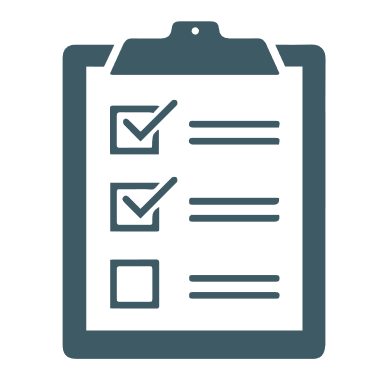 L’introduction de l’anneau peut largement s’appuyer sur l’introduction de la PrEP orale, mais de nouveaux éléments sont à prendre en compte.
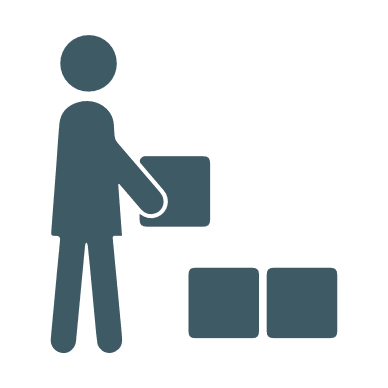 PLATEFORMES DE DISTRIBUTION DE L’ANNEAU DE PrEP
GESTION DE LA CHAÎNE D’APPROVISIONNEMENT
PLANIFICATION & 
BUDGÉTISATION
SUIVI
Les parties prenantes clés ont déjà identifié les domaines critiques d’apprentissage à tester lors du déploiement initial de l’anneau  
Les systèmes existants de suivi de la PrEP et de pharmacovigilance peuvent être adaptés pour inclure l’anneau
On peut ajouter l’anneau aux politiques et directives de PrEP existantes et il est déjà inclus dans certains plans
Des groupes de travail techniques (GTT) sur la prévention du VIH ou la PrEP existent déjà dans de nombreux pays et peuvent soutenir l’introduction de l’anneau
La PrEP orale a été facilement intégrée dans les chaînes d’approvisionnement en antirétroviraux (ARV) et on ne prévoit aucun défi pour inclure l’anneau
Les processus d’élaboration et de mise en œuvre des directives de la PrEP et de formation des prestataires sont déjà établis et peuvent être utilisés pour l’anneau 
Le matériel et les formations continues des prestataires de PrEP pourront intégrer l’anneau
De nombreuses leçons tirées de la PrEP orale peuvent être appliquées à l’anneau
Le matériel et les plateformes visant à sensibiliser et à soutenir la demande de PrEP orale peuvent être adaptés pour inclure l’anneau
Opportunités pour une introduction facile
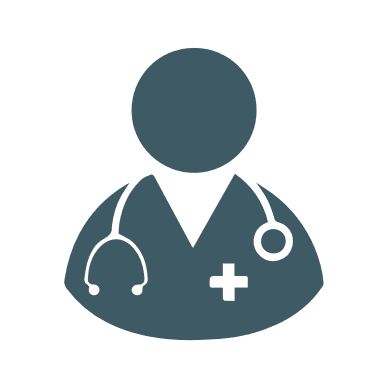 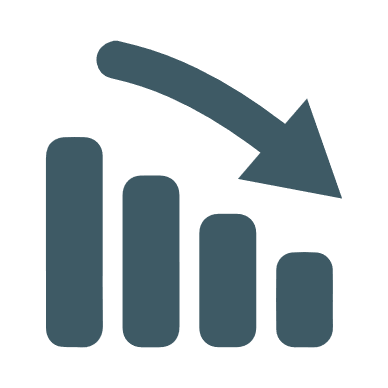 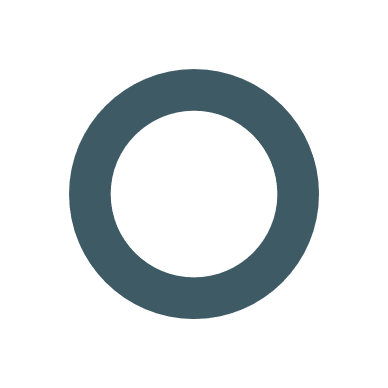 La classification de l’anneau reste une question essentielle toujours en suspens
La distribution de l’anneau par d’autres canaux nécessitera de nouveaux modèles de chaîne d’approvisionnement 
Les prévisions pour l’anneau peuvent être difficiles
Les parties prenantes prévoient qu’une attention supplémentaire sera nécessaire à la création de la demande et à la sensibilisation pour l’anneau comme nouvelle forme de produit
Du matériel de soutien pour aider les clients à choisir entre les méthodes seront nécessaires
Des questions restent en suspens sur la façon dont l’anneau sera distribué (p. ex., quelle catégorie de professionnels de la santé, le calendrier de suivi exigé) 
Puisque le produit est inséré dans le vagin, l’anneau peut s’avérer être une nouvelle forme de produit pour de nombreux professionnels de la santé
Les systèmes de suivi de la prévention du VIH devront évoluer pour tenir compte d’un portefeuille d’options biomédicales de prévention du VIH
L’intégration avec des services non liés au VIH (p. ex., SSR/PF) nécessitera une approche différente de planification 
Le financement et les ressources humaines sont limités, notamment en raison du COVID-19
Points qui doivent être étudiés
PRISE EN CHARGE ET UTILISATION EFFICACE
LÉGENDE DES COULEURS
Opportunité pour facilement tirer partie du déploiement de la PrEP orale
Nécessite une réflexion importante, notamment pour l’anneau de PrEP
Nécessitera de nouveaux efforts, mais aucune difficulté anticipée
Cadre pour l’introduction de l’anneau de PrEP
PLANIFICATION & 
BUDGÉTISATION
SUIVI
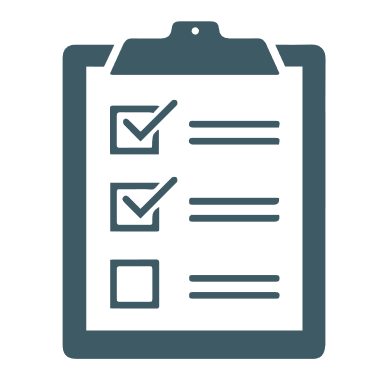 Ce cadre met en exergue certains éléments pour l’introduction de l’anneau en se basant sur l’expérience de la PrEP orale et des consultations avec les parties prenantes.
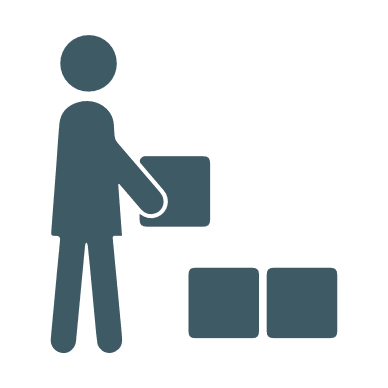 PLATEFORMES DE DISTRIBUTION DE L’ANNEAU DE PrEP
GESTION DE LA CHAÎNE D’APPROVISIONNEMENT
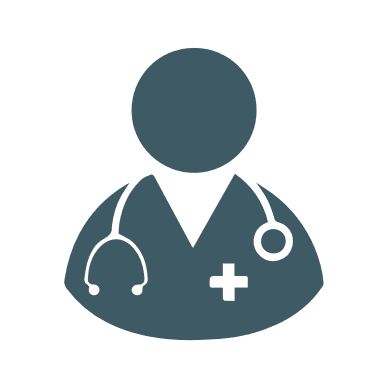 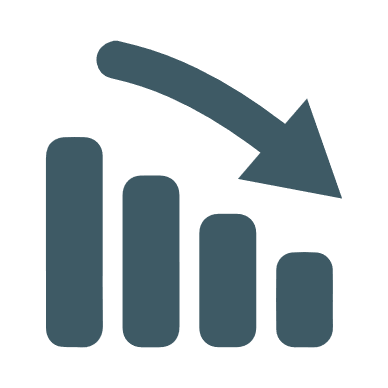 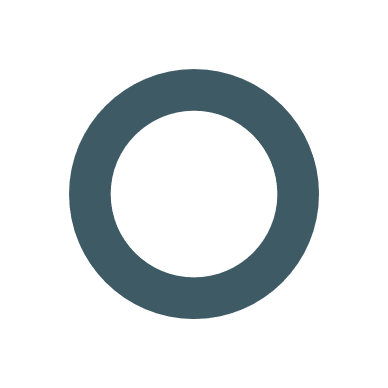 PRISE EN CHARGE ET UTILISATION EFFICACE
9
Nécessitera de nouveaux efforts, mais aucune difficulté anticipée
Légende
Prévision d’une intégration facile avec la PrEP
Domaines qui nécessiteront une réflexion importante
Constatations : Planification et budgétisation
PLANIFICATION & 
BUDGÉTISATION
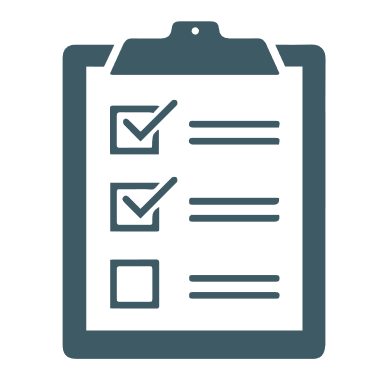 Questions soulevées 
Quelle sera l’ampleur de l’adoption de l’anneau, en particulier chez les adolescentes et les jeunes femmes ? 
Comment l’anneau peut-il être distribué sur les différents canaux, en particulier dans les services de SSR/PF ? 
Quel sera l’impact du COVID-19 sur le calendrier d’introduction de l’anneau ? 
Comment l’introduction de l’anneau doit-elle s’aligner sur la mise à l’échelle de la PrEP orale et la future introduction du CAB-LA ?
Légende
Constatations : Gestion de la chaîne d’approvisionnement
Questions soulevées 
Quelle classification les organismes de réglementation vont-ils donner à l’anneau ? 
Comment des informations adéquates pour l’utilisatrice finale peuvent-elles être incluses dans l’emballage et avec la distribution de l’anneau ? 
Dans quelle mesure l’anneau doit-il être inclus dans les chaînes d’approvisionnement d’autres canaux, notamment les services de planification familiale ou de SSR ? 
Quelles données permettent de prévoir et de quantifier l’utilisation de l’anneau compte tenu de l’incertitude concernant son adoption ?
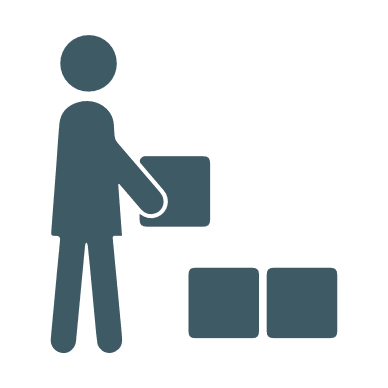 GESTION DE LA CHAÎNE D’APPROVISIONNEMENT
Légende
Constatations : Plateformes de distribution
Questions soulevées 
Quels canaux de distribution seront les plus acceptables pour les utilisatrices de l’anneau ? Souhaiteront-elles avoir le soutien d’un professionnel de la santé pour la visite d’initiation ? 
Dans quelle mesure l’anneau peut-il être distribué en dehors des milieux cliniques (en attendant sa classification réglementaire) ? 
La distribution sur plusieurs mois ou l’autotest de dépistage du VIH peuvent-ils favoriser un suivi ?
PLATEFORMES DE DISTRIBUTION DE L’ANNEAU DE PrEP
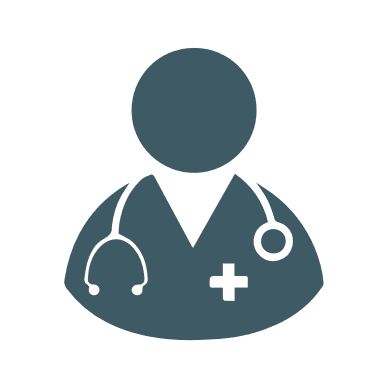 Légende
Constatations : Adoption et utilisation efficace
Questions soulevées 
Que faudra-t-il faire pour que les utilisatrices se sentent à l’aise avec un produit à insérer dans le vagin ? 
Comment les communications peuvent-elles aider les utilisatrices finales à prendre des décisions concernant les méthodes de prévention du VIH dont les formes, les utilisations et les niveaux d’efficacité varient ?
Comment la création de la demande peut-elle être maintenue après l’introduction initiale ?
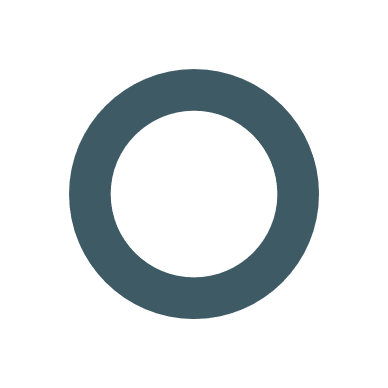 Légende
ADOPTION ET UTILISATION EFFICACE
SUIVI
Constatations : Suivi
Questions soulevées 
Quelle est l’approche la plus efficace pour surveiller l’adoption globale de la prévention biomédicale du VIH, l’adoption et l’utilisation de méthodes spécifiques, et le passage d’une méthode à l’autre ?
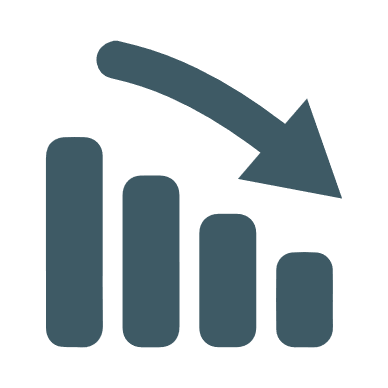 Légende